LJUDJE
 SEVERA
REFERAT PRI PREDMETU GEOGRAFIJA
MENTOR:  

PRIPRAVILI:  

DATUM PREDSTAVITVE:
KDO PRAVZAPRAV SO LJUDJE SEVERA?

                             -ESKIMI ali INUITI
-so potomci Indijancev
-jedo surovo meso
so srednje rasti, 
rumenorjave polti, 
črnolasi 
pripadajo mongolidom. 
Eskimi so  nomadi
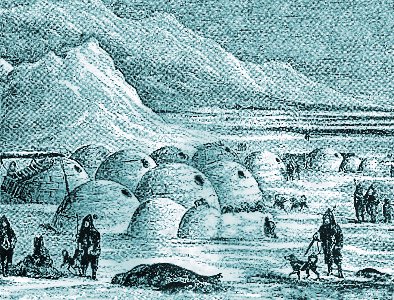 KJE ŽIVIJO?
-zaledenela Arktika je bila eno zadnjih območij sveta, kjer so je naselil človek.
-Eskimi, so po izvoru iz Azije
.-naselili so se na Arktiki pred kakšnimi 4000 leti
  -danes Eskimi živijo na območjih Severne Amerike (Kanada, Aljaska), na obalah Grenlandije in pa tudi v severovzhodni Aziji.
 - Eskimov je okoli 120000
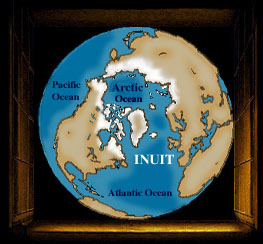 SEVERNA AMERIKA
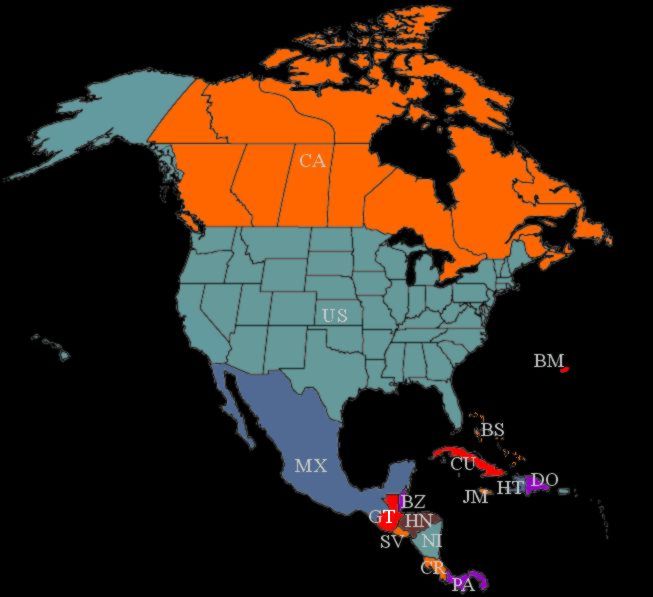 GRENLANDIJA
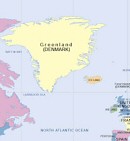 ARKTIKA
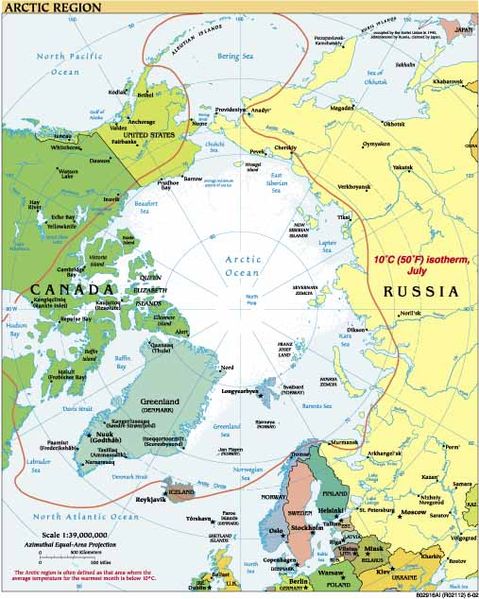 ESKIMSKA DRUŽINA

-družina je med sabo močno povezana
-mama nosi otroka ob sebi do njegovega 3 leta(na hrbtu)
-otroci so last vseh
-živijo v velikih razširjenih družinah
-starejši ljudje imajo velik ugled in so spoštovani
-v težjih časi so starejši ljudje preprosto odšli v sneg in umrli tam,
da so hrano pustili potomcem
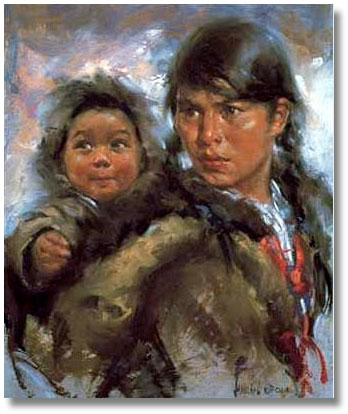 PREHRANA

-jedo večinoma meso(jelene, ribe…)

-v modernem svetu jim dostavljajo konzervirano hrano

-specialiteta je žvečenje maščobe

-pijejo čaj, alkohol je prepovedan
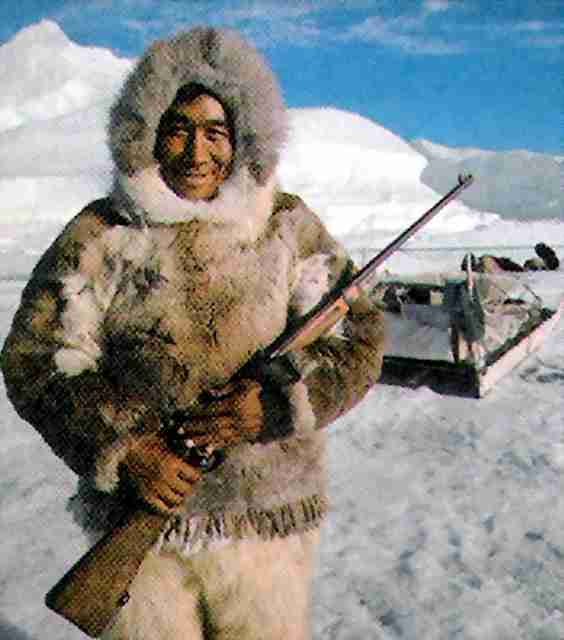 PREBIVALIŠČA

-v času zime ter lova živijo v iglujih(iluviga po njihovo)

-v toplejših dneh pa v šotorih zgrajenih iz kož tamkajšnjih živali

-dandanes jih veliko že živi v hišah(razvitejši deli)
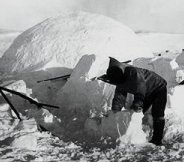 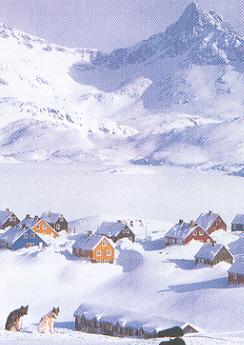 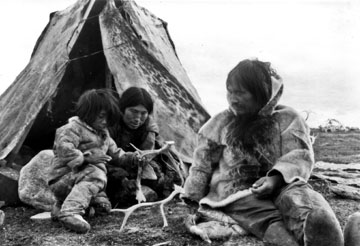 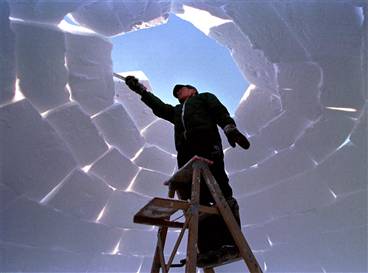 ESKIM PRI GRADNJI IGLUJA
OBLEKA

-oblačila so iz kož kitov, severnih medvedov, tjulnjov
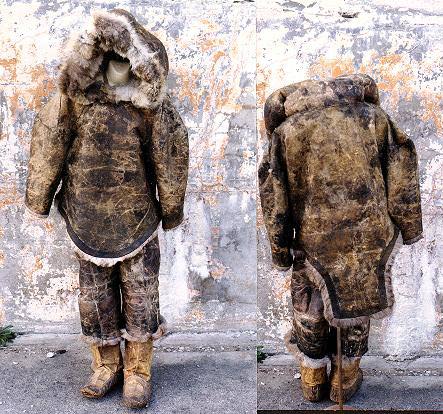 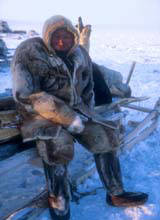 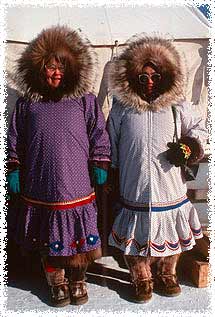 PREVOZNA SREDSTVA

-pasje vprege
-dandanes tudi motorne sani
“Tradicionalne eskimske sani vleče skupina 10-15 eskimskih psov haskijev.
 Z izkušenim voznikom lahko taka skupina prepotuje tudi 80 km na dan.”
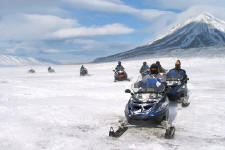 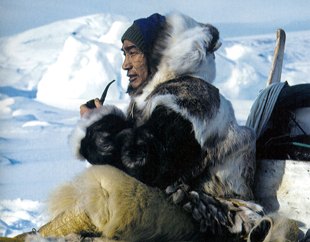 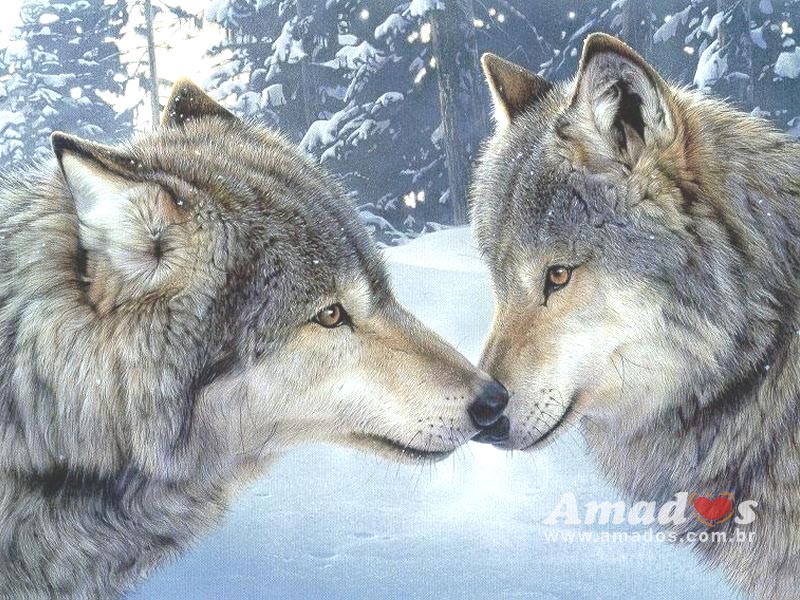 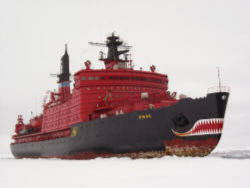 Ali ste vedeli da (se) ESKIMI…
…pozdravijo z noskanjem?
…hranijo z surovim mesom?
…živali pobijajo izključno v lastne namene in ne za prodajo?
…ne poznajo avtomobilov?
…dandanes živijo skoraj običajno življenje?
…da morajo preživeti tudi pri -53°?
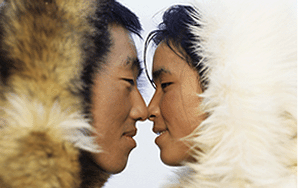 LITERATURA
KNJIGA:
-Med zadnjimi Eskimi: Granlandija in Arktika,
avtor:Bogomil Ferfila,založba DIDAKTA
REVIJA:
-OGNJIŠČE št. 10;avgust 2003,str:8-12; 
-GEA št. 5; maj 2005, str 48-52
SPLETNE STRANI
http://www.lek.si/slo/skrb-za-zdravje/srce-ozilje/mascobne-kisline/  
http://galerija.rad.sik.si/album24/IMG_015  
http://www.rtvslo.si/modload.php?&c_mod=rnews&op=sections&func=read&c_menu=12&c_id=54989
http://www.gea-on.net